Презентация на тему: 
“Развитие любознательности в детском саду и семье у детей 4-5 лет”
Выполнила воспитатель ГБОУ  Гимназия 642 
“Земля и Вселенная” Василеостровского района  
Малеткина Наталья Владимировна
Цель проекта: способствовать формированию устойчивого интереса дошкольников к книге, художественной литературе через создания единой системы работы ДОУ, библиотеки и родителей воспитанников.
Задачи:
Повысить у детей  интерес к библиотеке;
Формировать представление у детей о роли книги в жизни человека;
Способствовать зарождению традиций семейного чтения;
Повысить педагогическую культуру родителей по проблеме приобщения дошкольников к книге;
Способствовать развитию памяти, речи, внимания;
Воспитывать партнерские отношения между детьми, родителями, педагогами.
Воспитывать любовь и бережное отношение к книге.
Знакомство с творчеством Корнея Ивановича Чуковского.
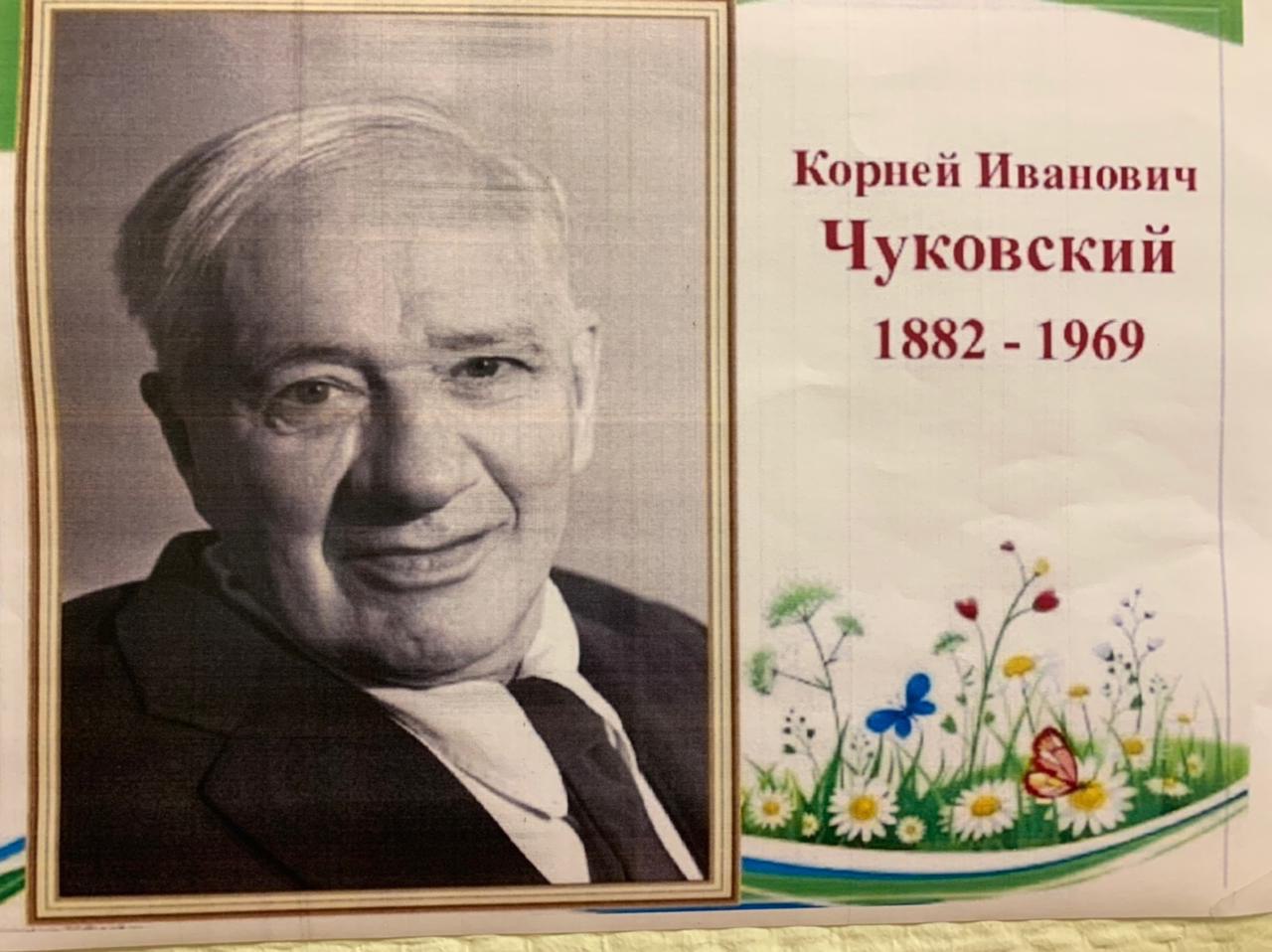 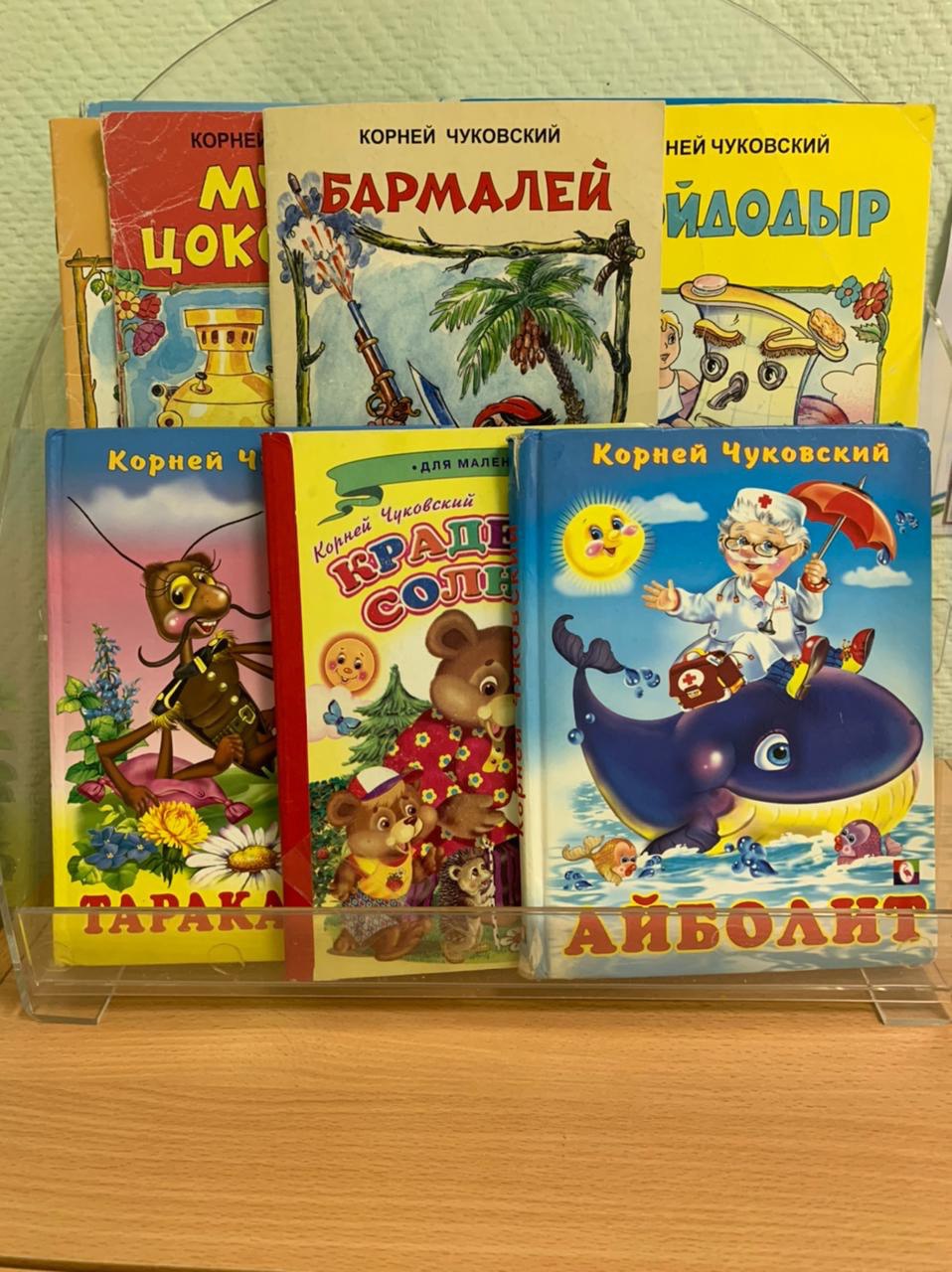 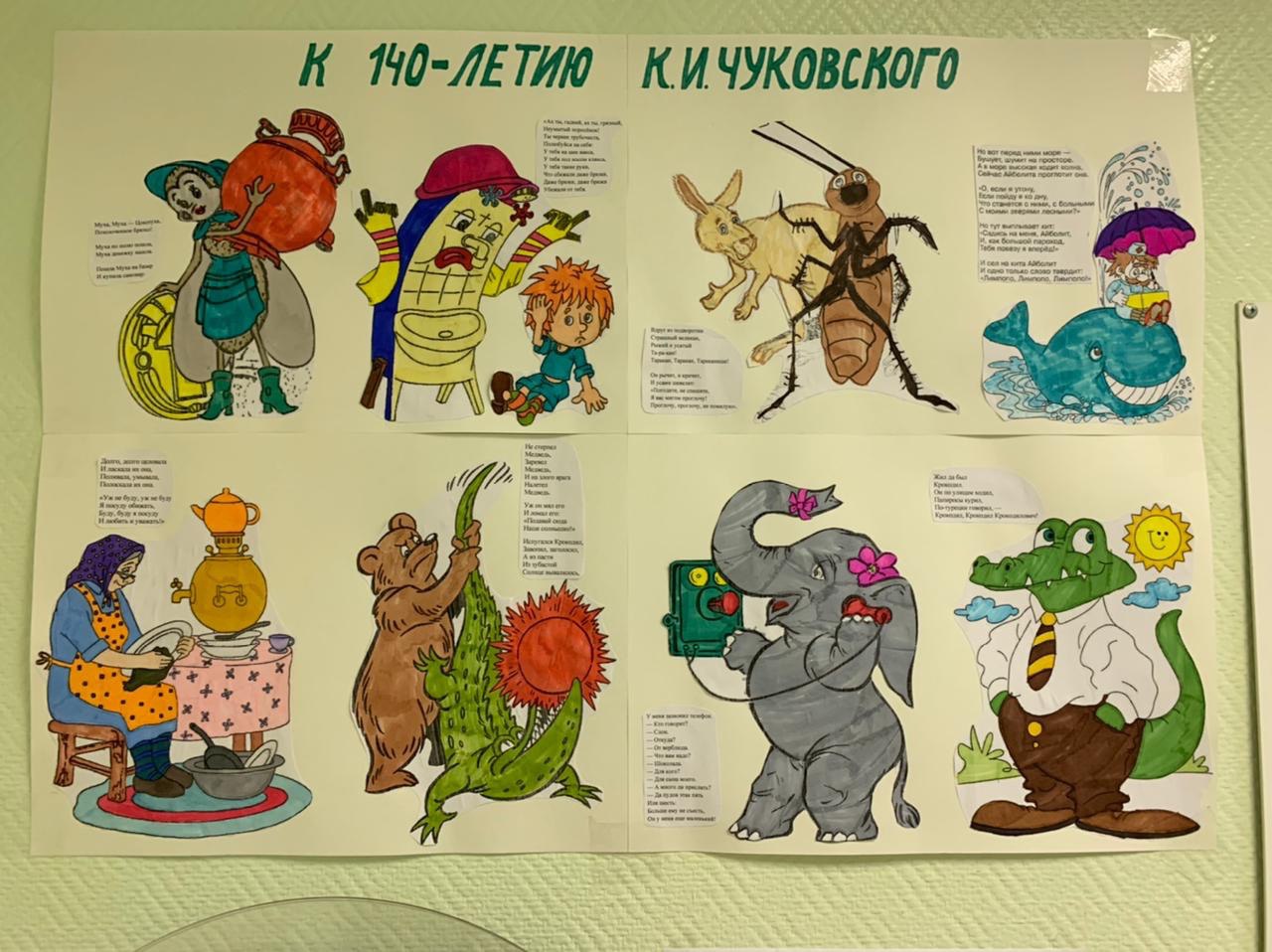 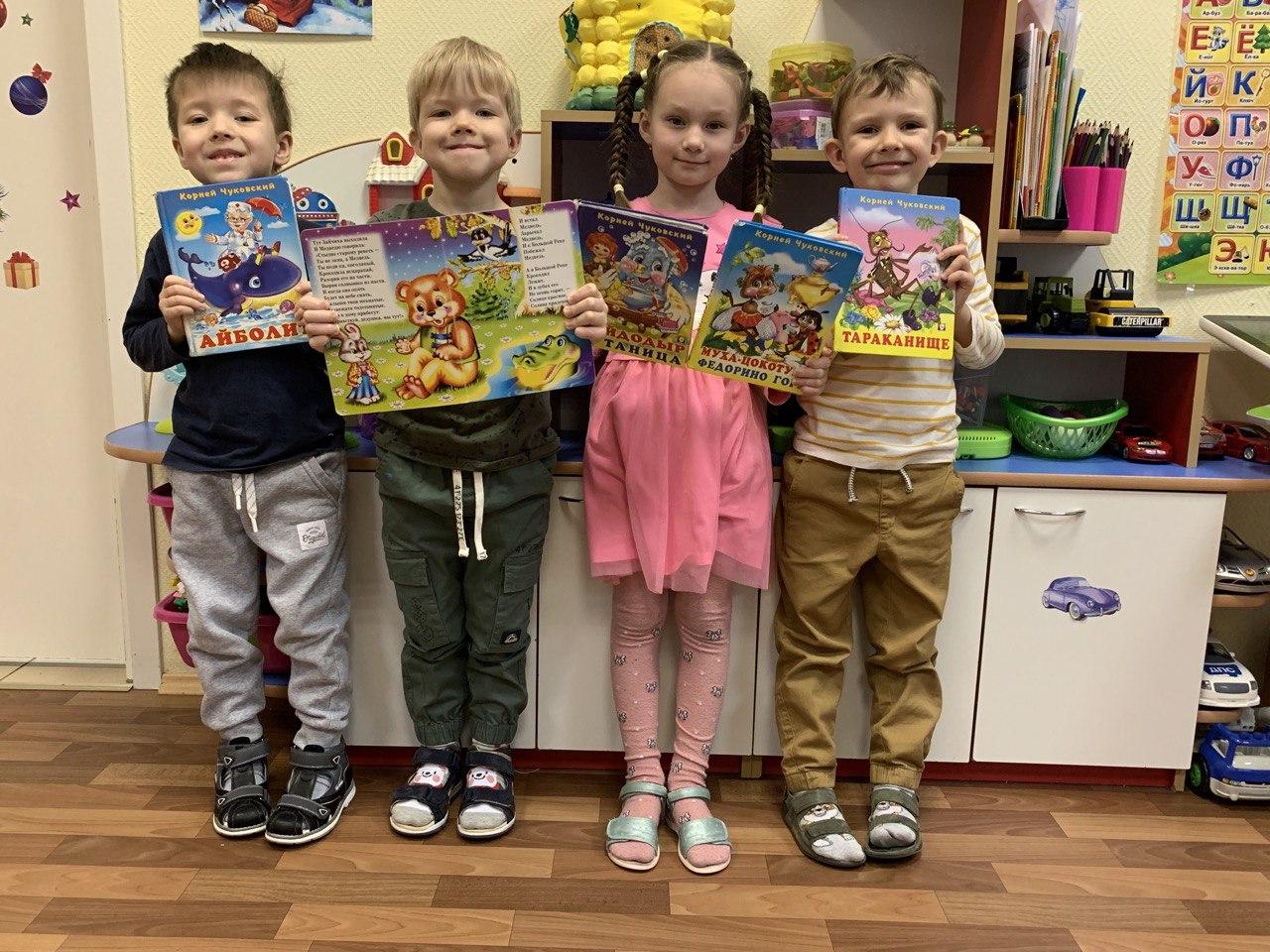 На занятиях в детском саду дети познакомились с писателем 
К.И. Чуковским и его  произведениями: ”Тараканище”, “Доктор Айболит”, 
” Мойдодыр”, ”Муха Цокотуха”, ”Краденое солнце”, “Федорино горе”, ”Телефон”, “Путаница”.
Дома дети вместе с родителями прочитали рассказы К.И.Чуковского: “Бармалей” и “Крокодил” и смотрели мультфильмы по прочитанным произведениям.
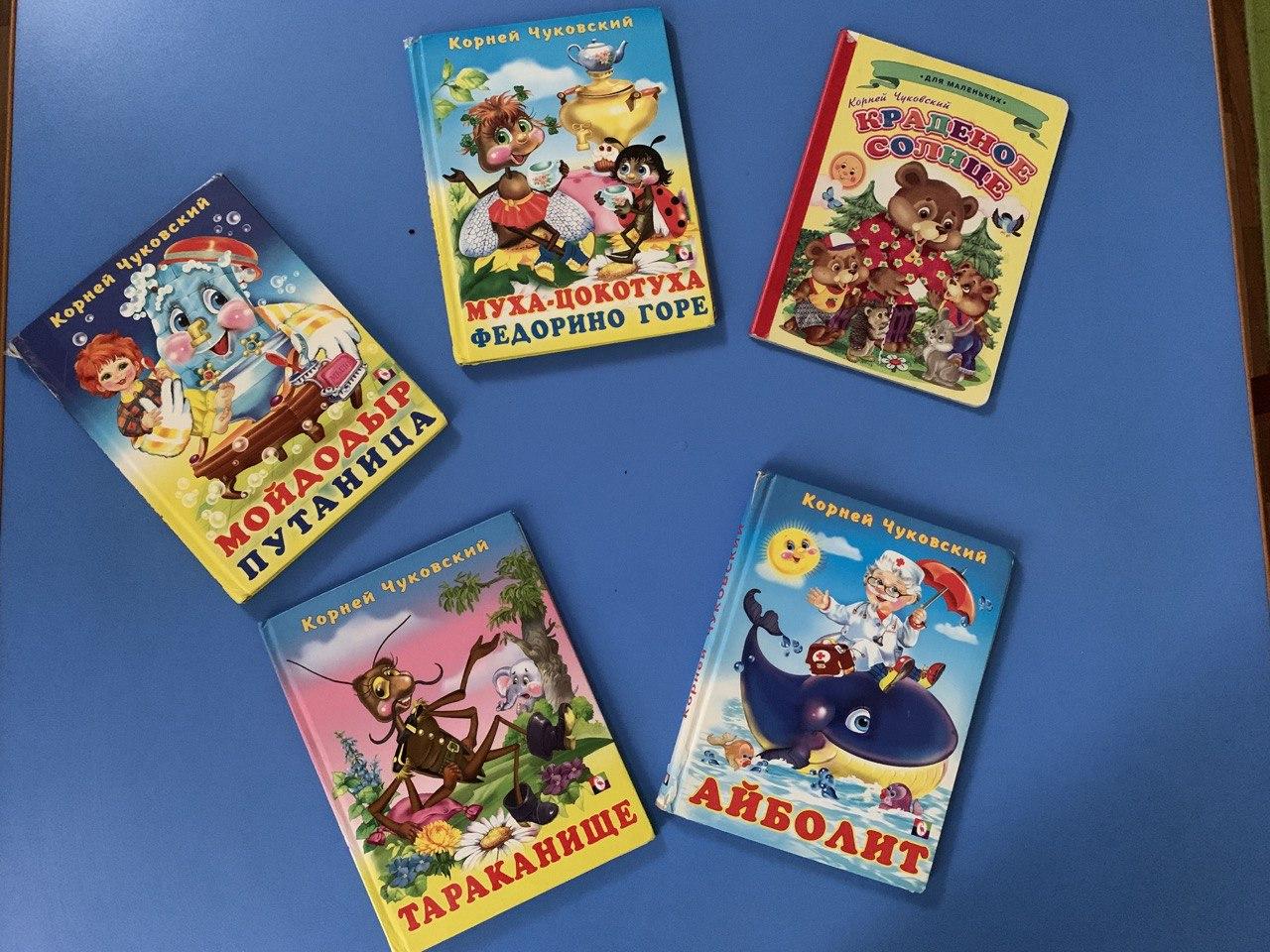 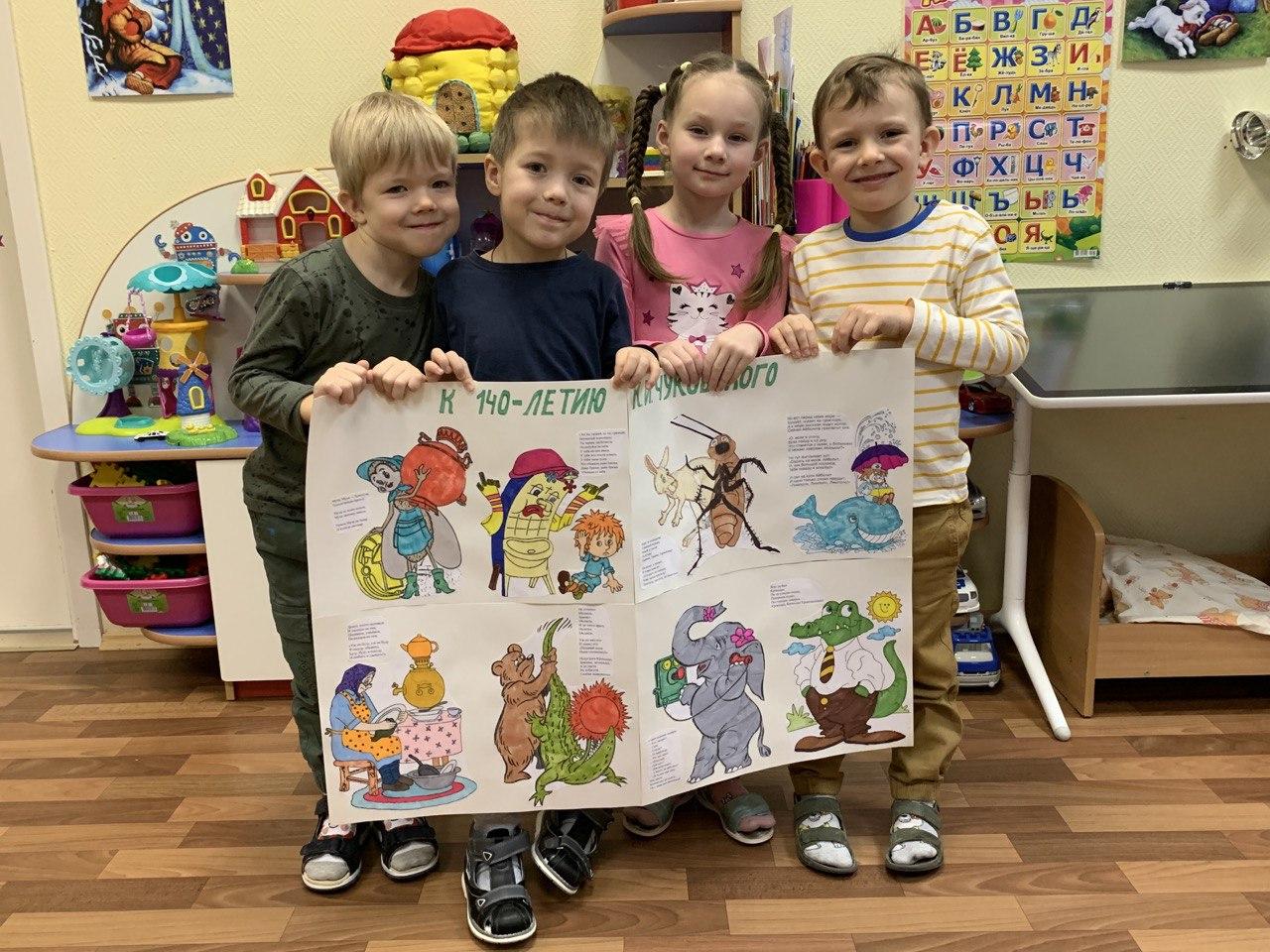 После знакомства с произведениями писателя состоялось обсуждение прочитанного материала: выполняли задания викторины по сказкам К.И. Чуковского.
Знакомство с творчеством Виталия Валентиновича Бианки.
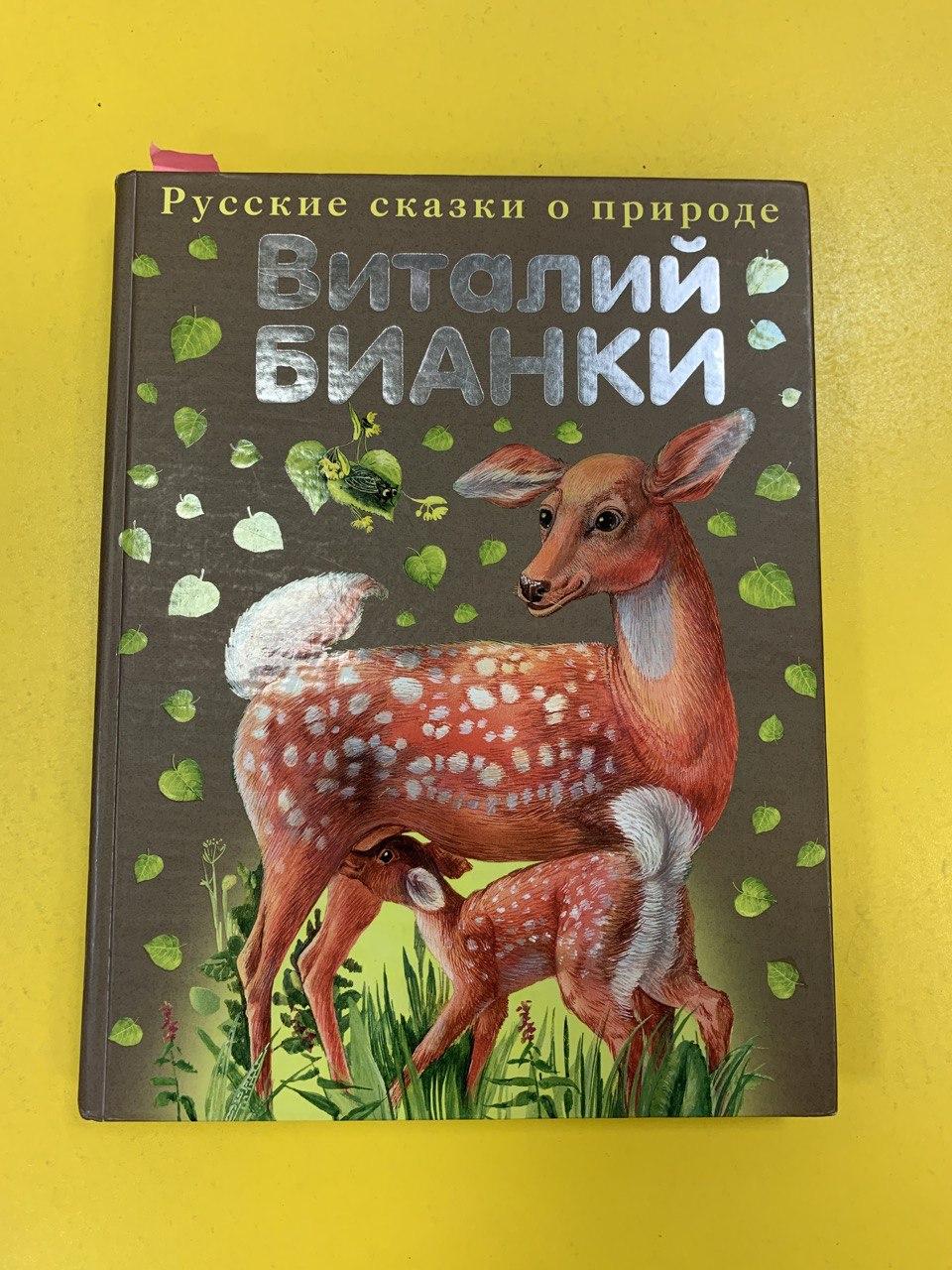 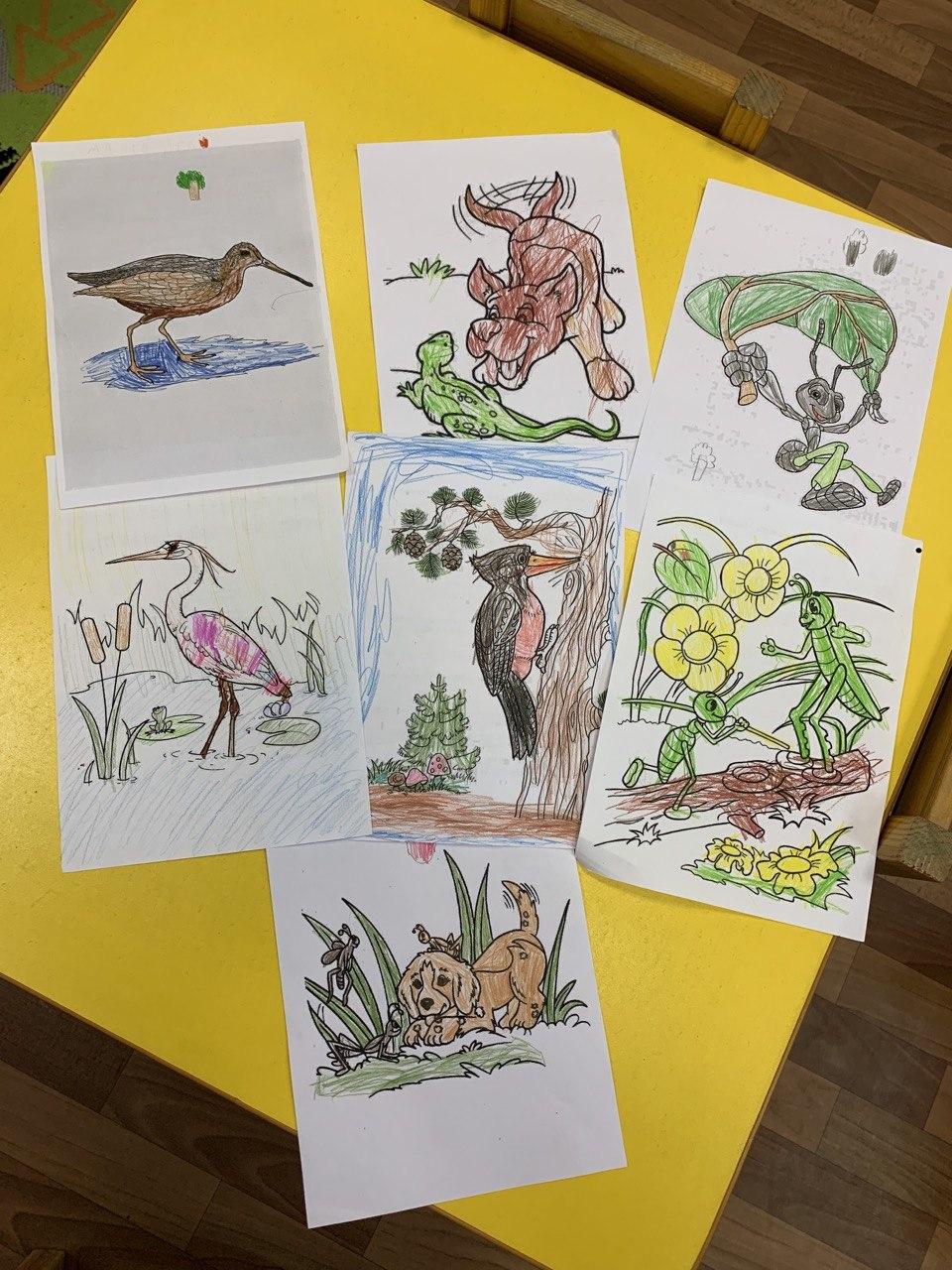 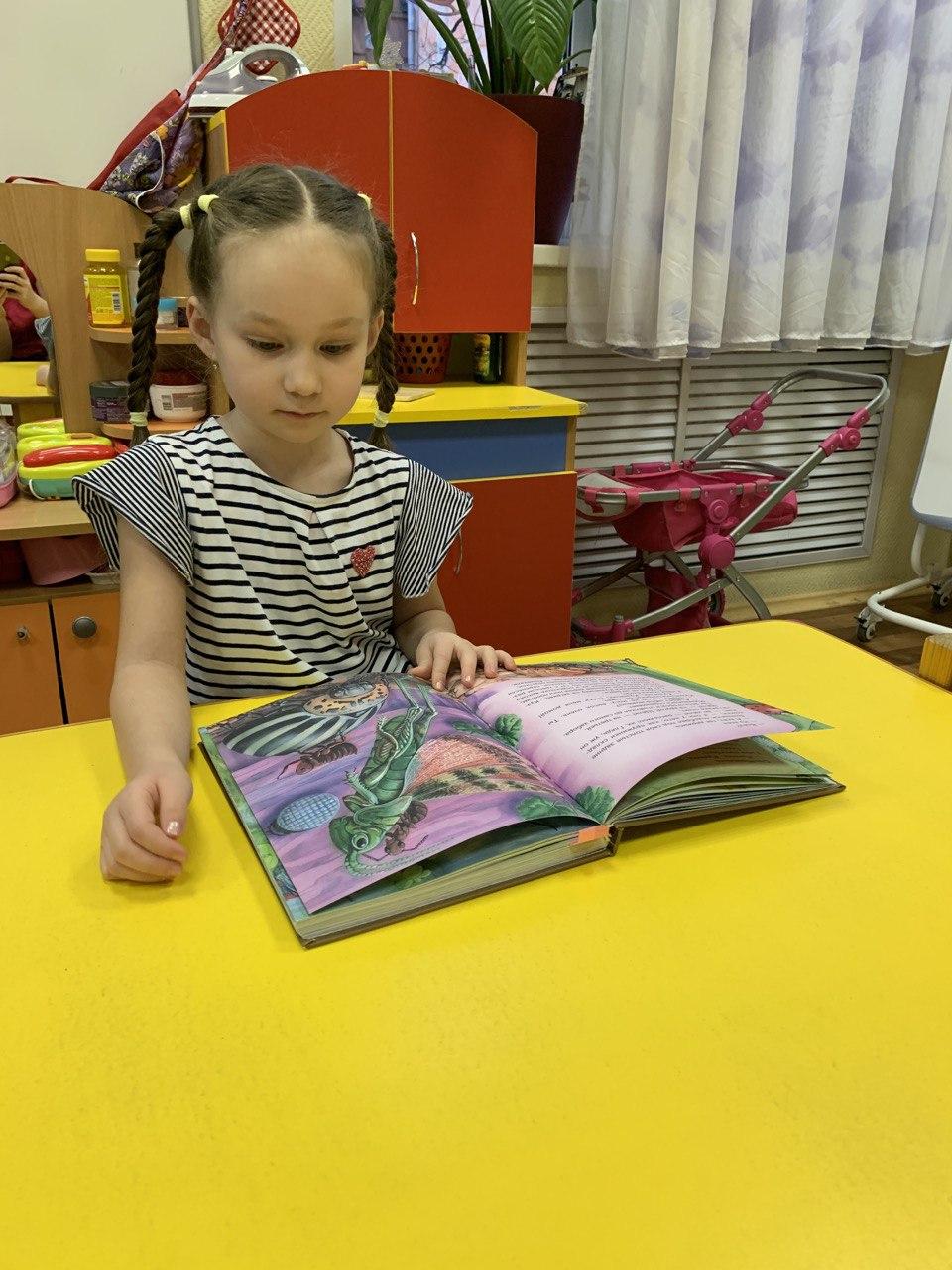 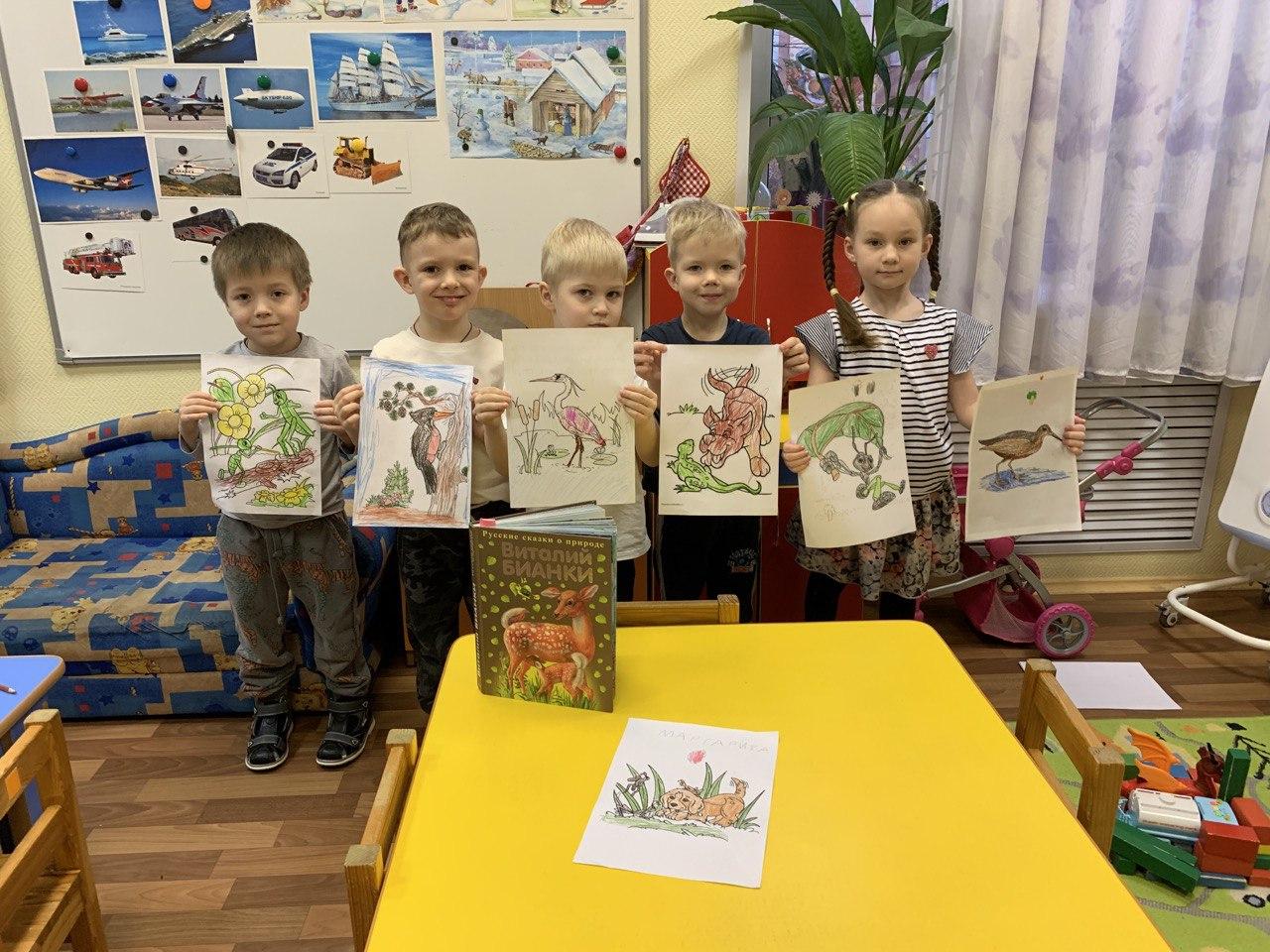 На занятиях в детском саду дети познакомились с писателем 
В.В. Бианки и его  произведениями: ”Первая охота”, ”Как муравьишка домой спешил”, “Аришка-Трусишка”, ”Кто чем поет”, “Хитрый лис и умная уточка”,
“Лесной колобок - колючий бок”
Дома дети вместе с родителями прочитали рассказы В.В.Бианки:
 “Красная горка” и “Лесные домишки”.
После знакомства с произведениями писателя состоялось обсуждение прочитанного материала, раскрасили раскраски про знакомых персонажей из прочитанных историй.
Знакомство с творчеством Самуила Яковлевича Маршака.
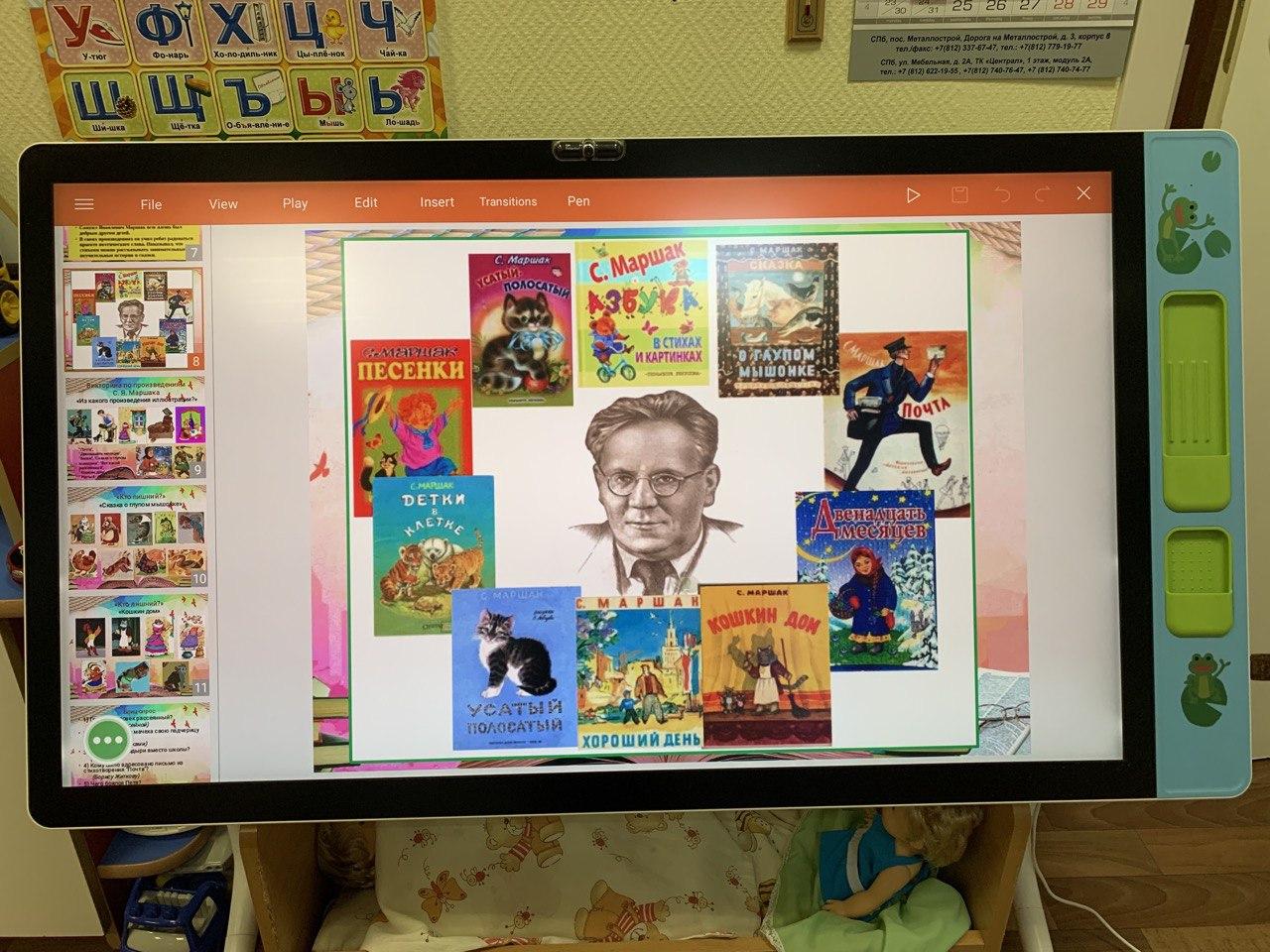 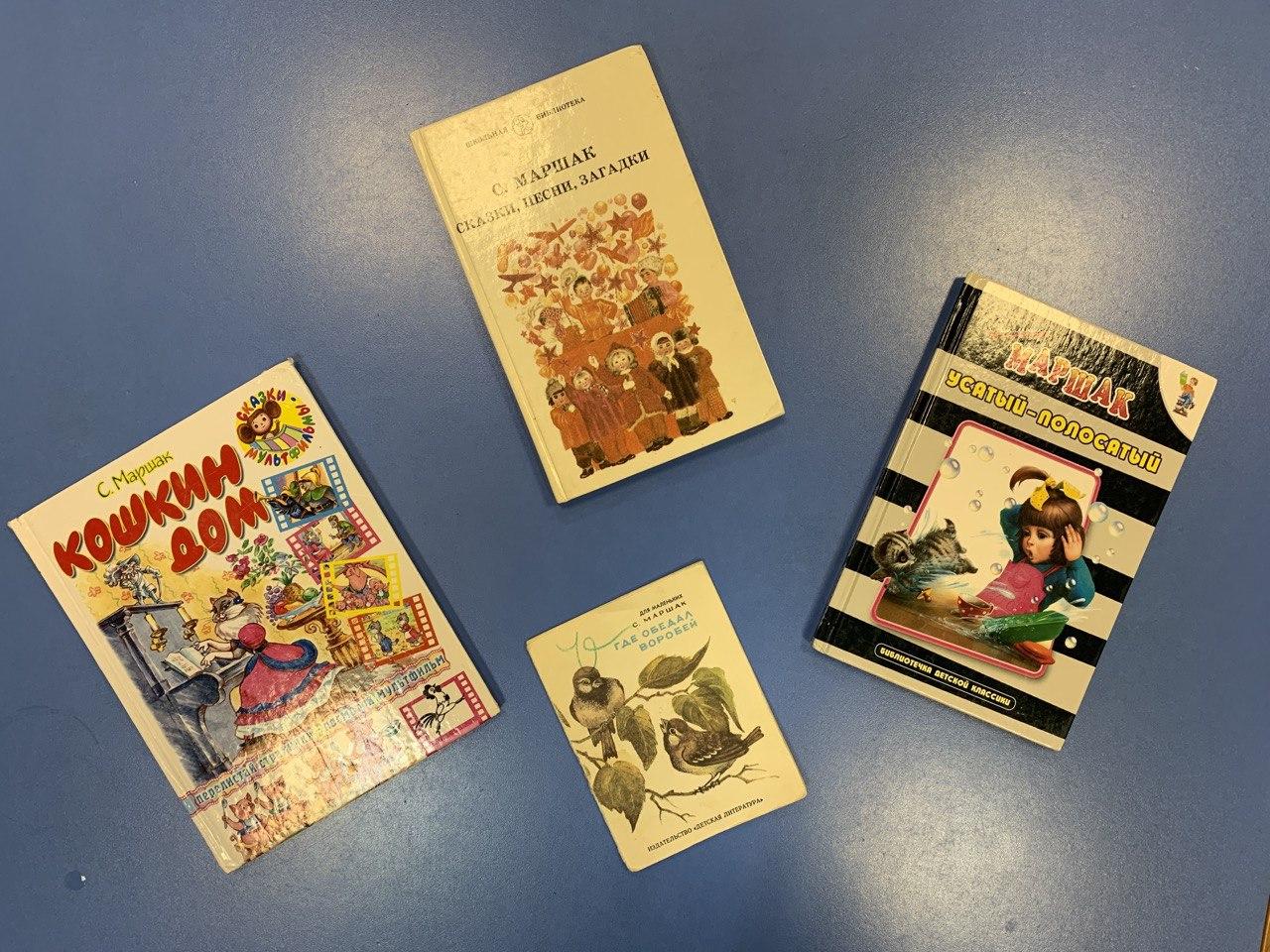 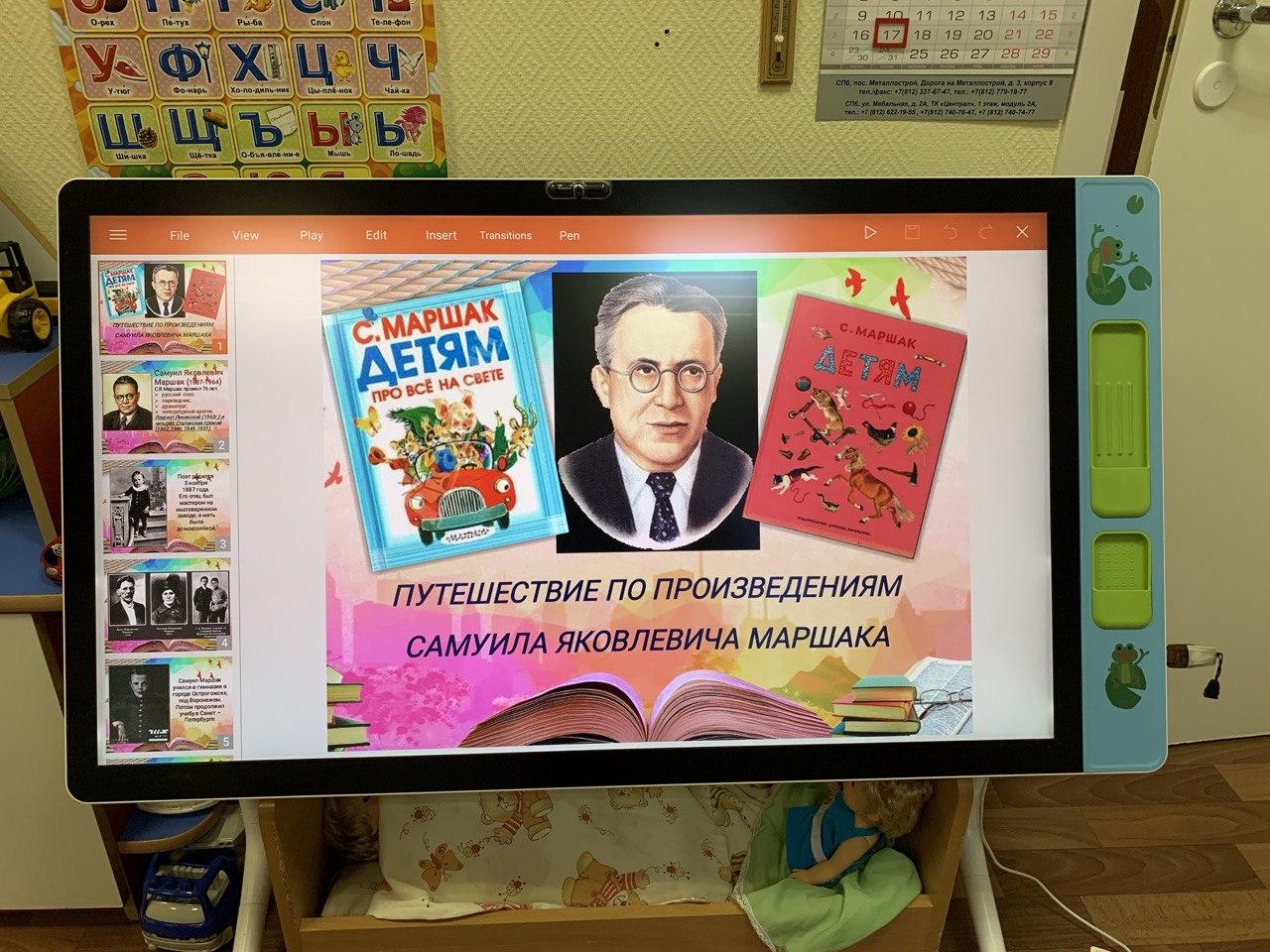 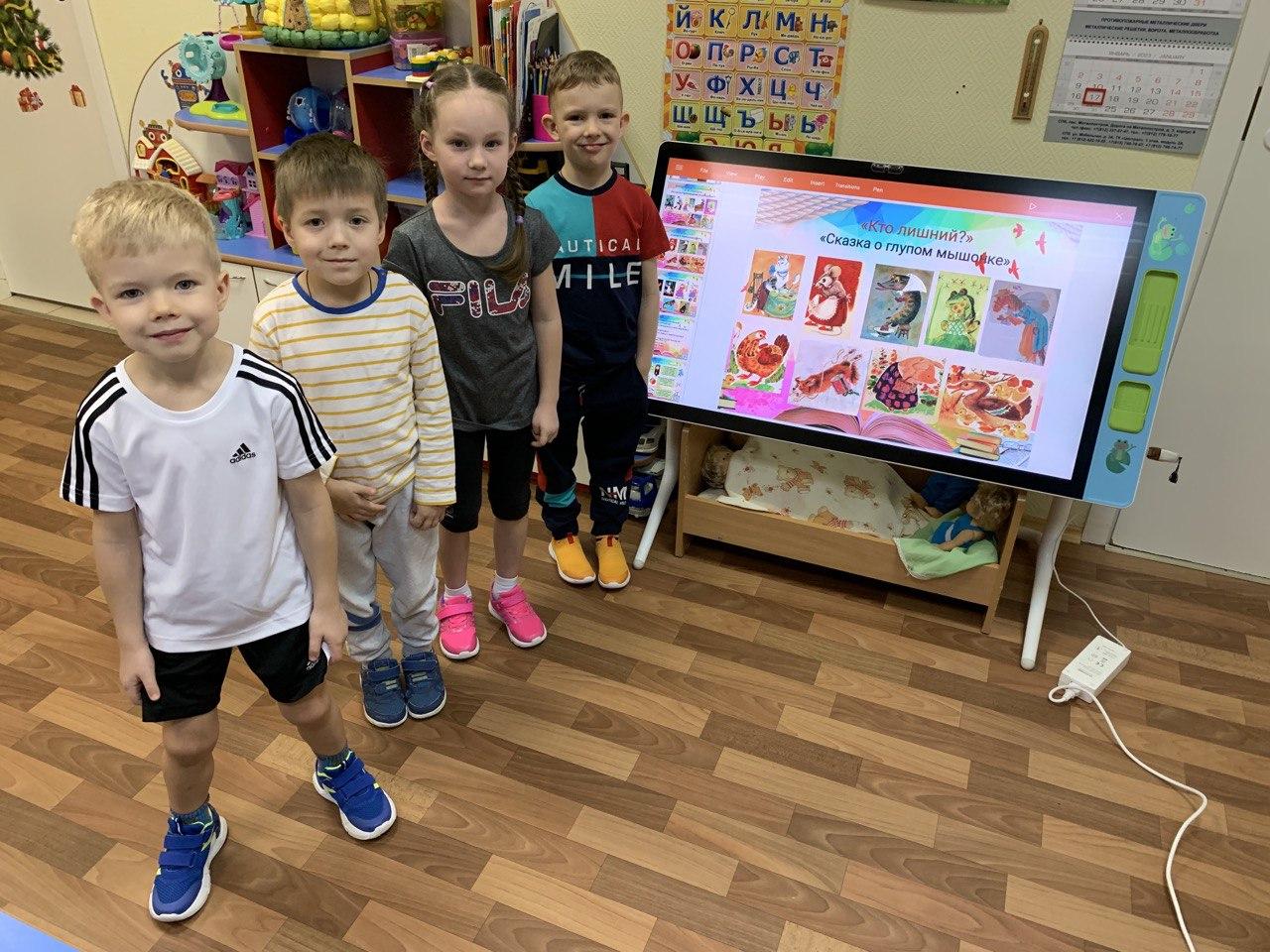 На занятиях в детском саду дети познакомились с писателем С.Я. Маршаком и его  произведениями: ”Кошкин дом”, ”Сказка о глупом мышонке”, ”Сказка об умном мышонке”, “Пудель”
Дома дети вместе с родителями прочитали рассказы: “Почта”, “Рассказ о неизвестном герое”.
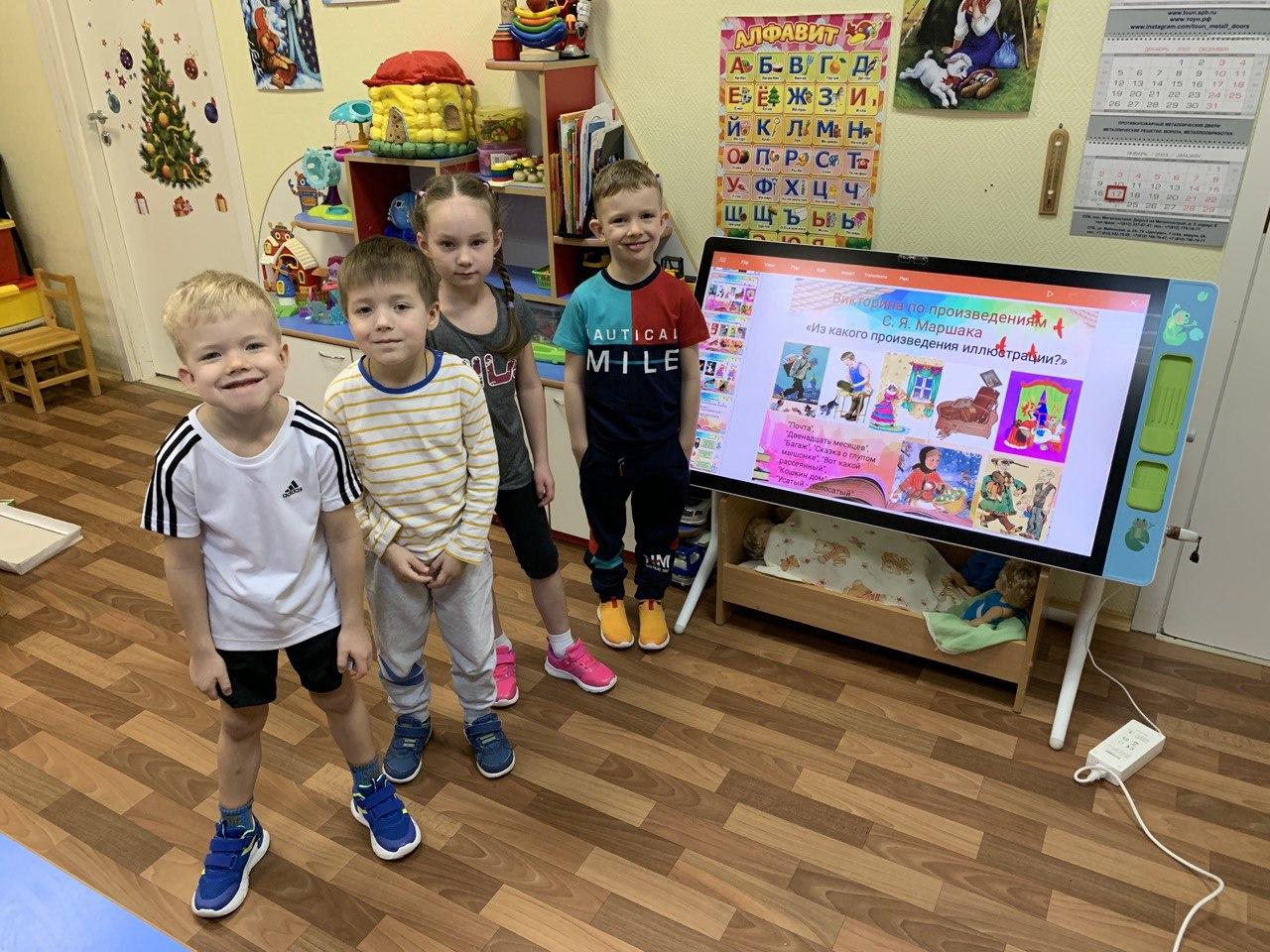 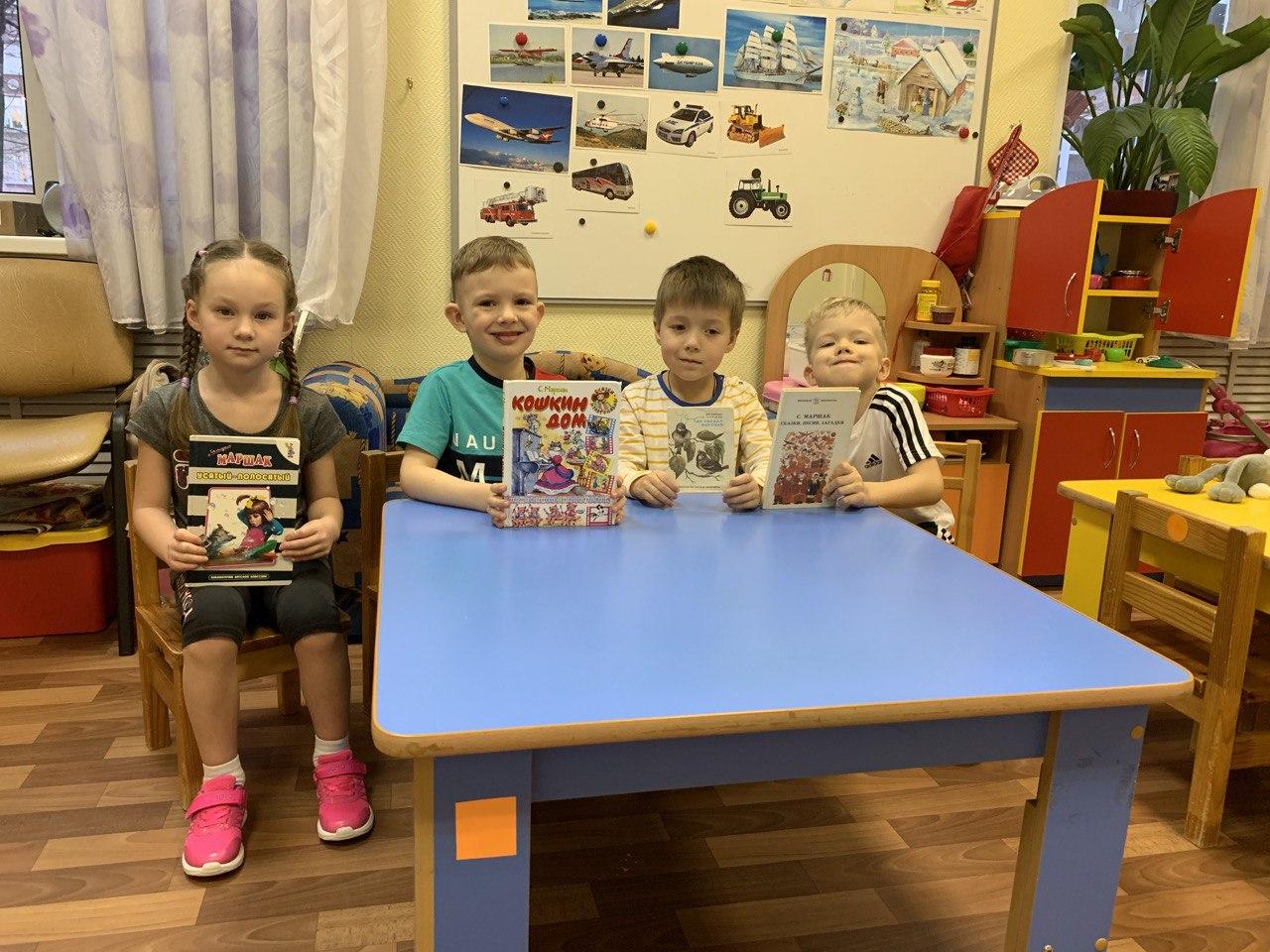 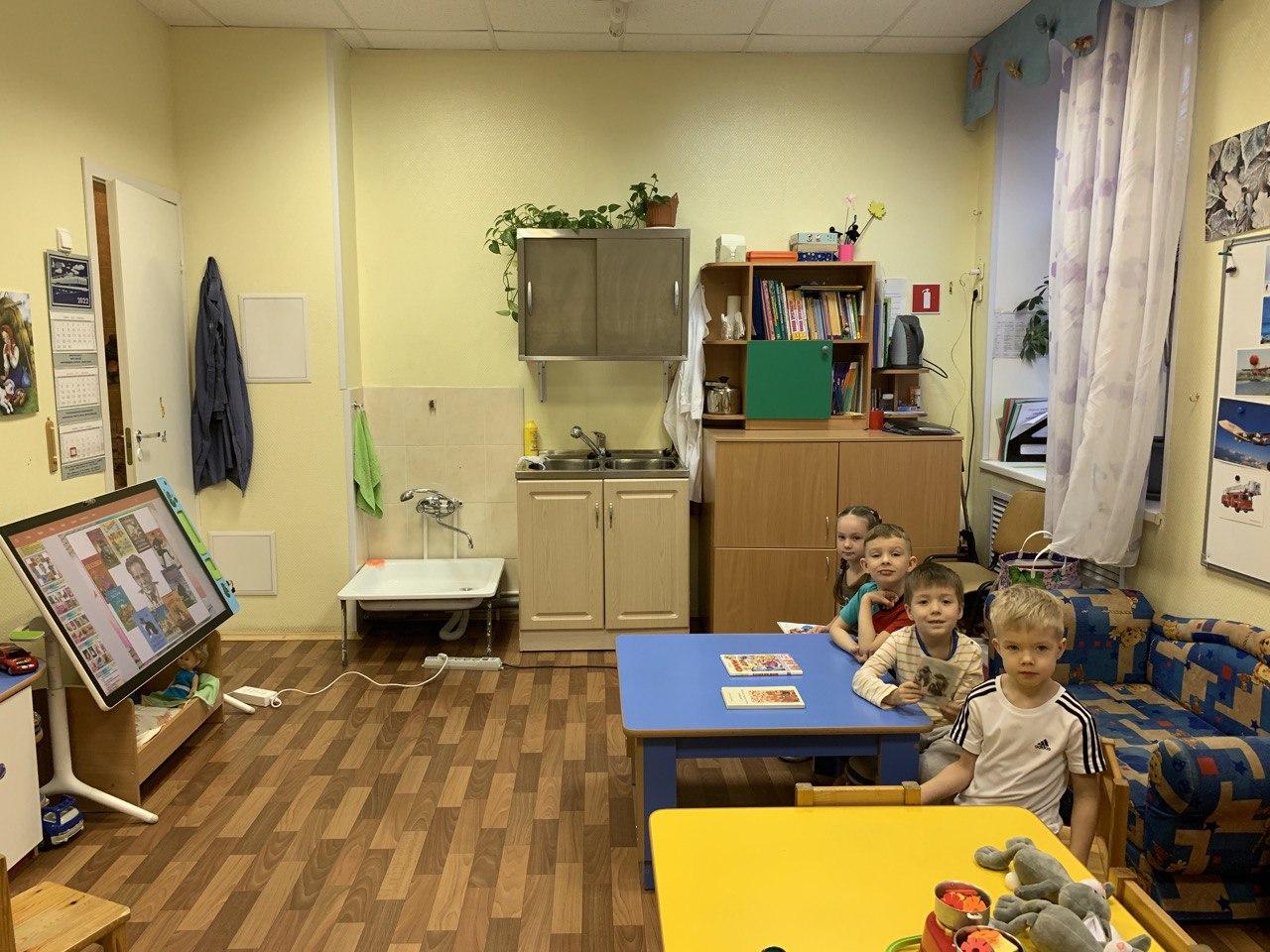 После знакомства с произведениями писателя состоялось обсуждение прочитанного материала. Дети посмотрели презентацию “Путешествие по произведениям С.Я.Маршака”, ответили на вопросы, отгадали загадки.
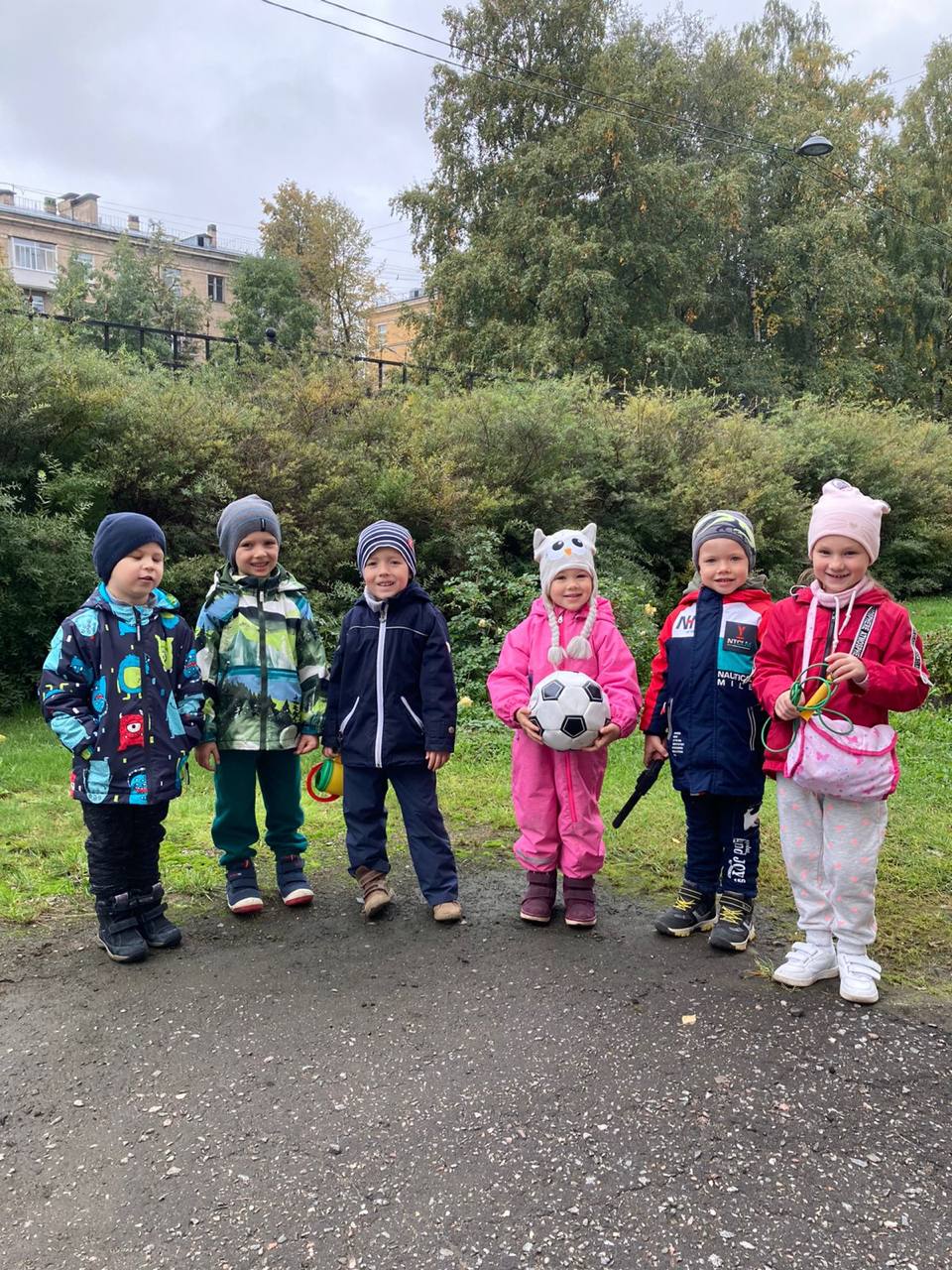 Спасибо за внимание!